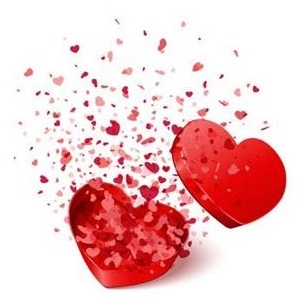 MENU 
Saint Valentin
Cocktail Maison avec ou sans alcool
  
Mise en bouche
(cappuccino de panais à la Morteau)


Terrine de foie gras de canard au Vin Jaune
     Ou
Terrine de Noix de St Jacques


Ballotine de poulet aux écrevisses et champignons 
sauce Vin jaune et ses légumes d’antan 
    Ou 
Gambas flambées au cognac et poivre vert 
et son risotto d’épeautre au fenouil 

 
Fondant au chocolat et sa boule de glace vanille 
   Ou
Salade d’agrumes et sa glace Mandarine  

 

Pensez à réserver au 0679519937
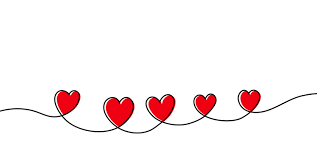 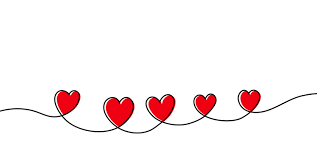 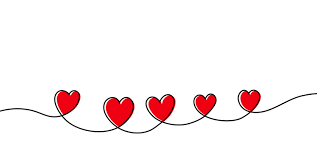 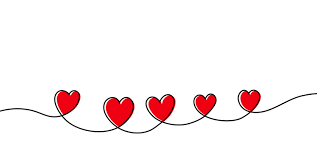 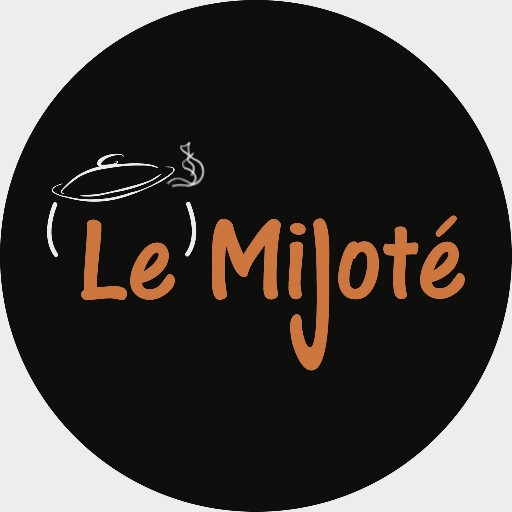 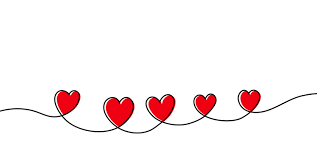 55,00€
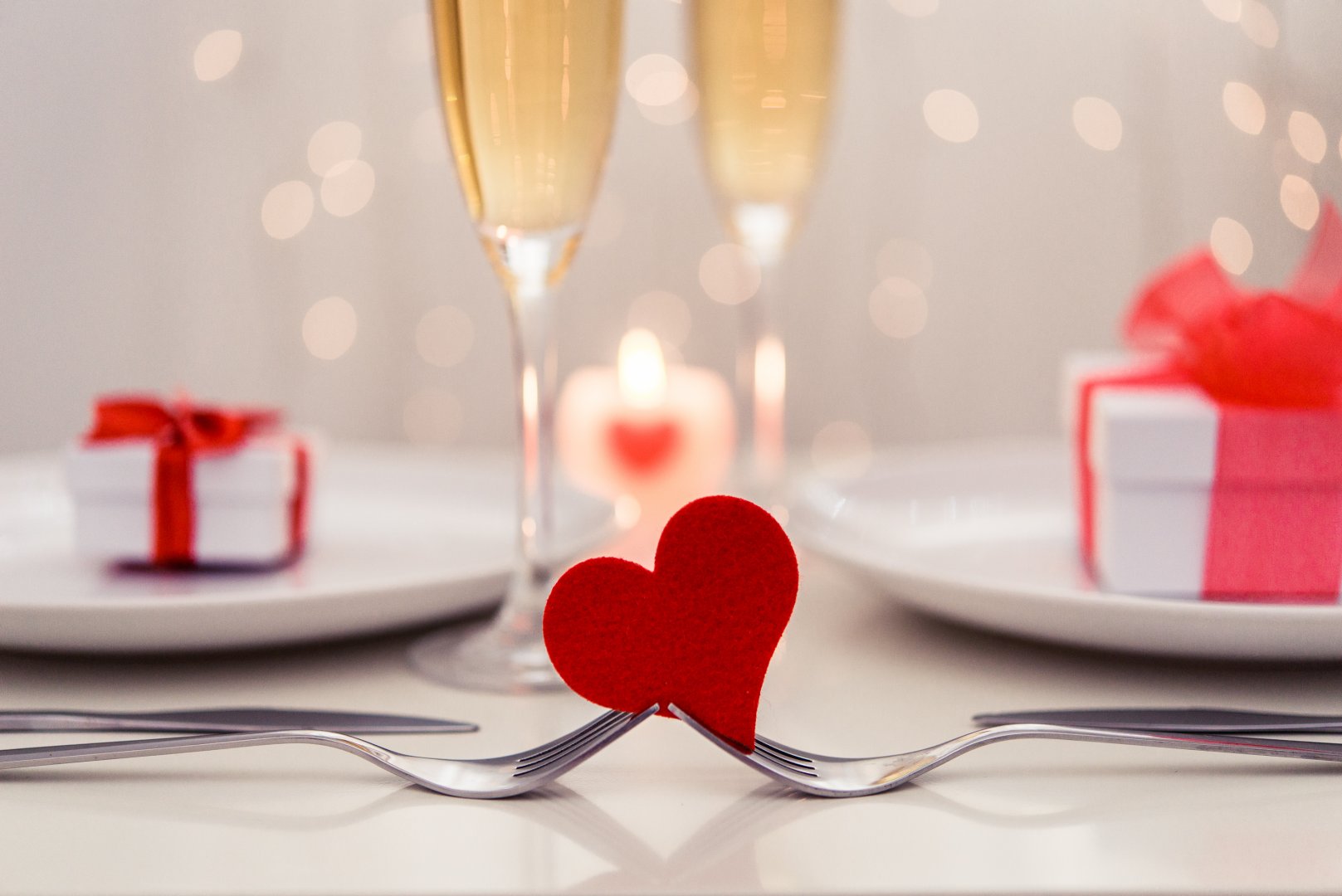 Le Restaurant Le Mijoté invite les amoureux à venir passer une soirée douce le Mercredi 14 février à partir de 19h 
pour fêter la Saint Valentin